Nacizem in fašizem
Fašizem (:
Konec vojne nastanejo številna gibanja 
Po letu 1920 se okrepi revolucionarno gibanje 
Stavke ; nova oblast ; oblast delavcev – komunistov
Proti delavstvu se upre buržoazija,ki podpre Mussolinija 
Bojne enote “črnih srajc” 
Oblasti zadovoljne 
“red & mir”
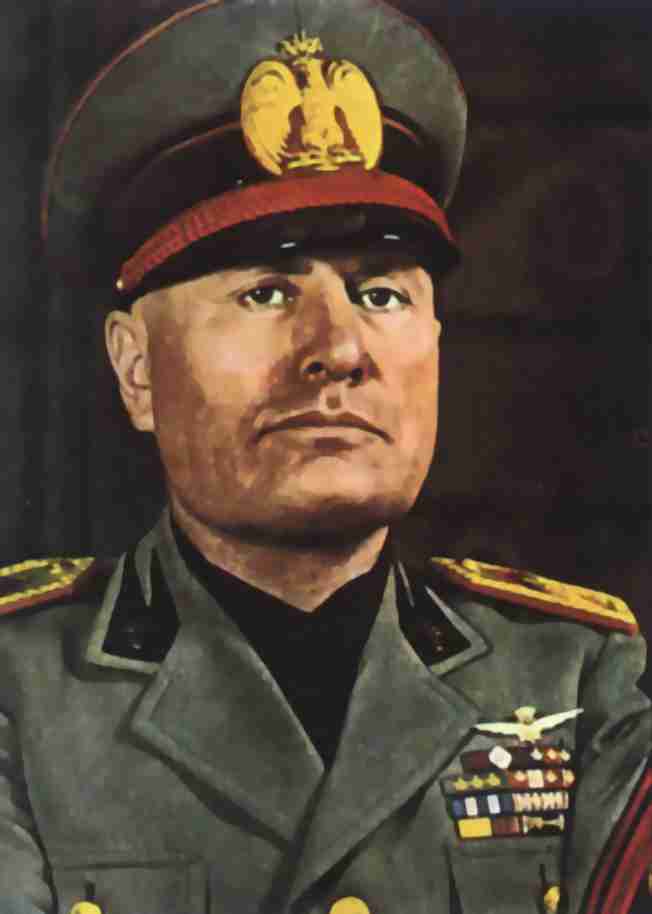 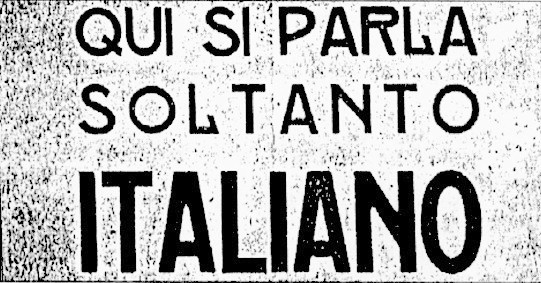 Mussolini ---> znal spretno slepiti ljudi
Z denarjem od bogatašev kupoval orožje
Leta 1922 vkorakal v Rim 
Tu se začne obdobje fašizma 
Najhujši sovražnik ---> komunizem 
Največja žrtev ---> liberalna demokracija 
1939 se z Hitlerjem združita 
Državi povezani v os Rim – Berlin 
1940 začne z vojno
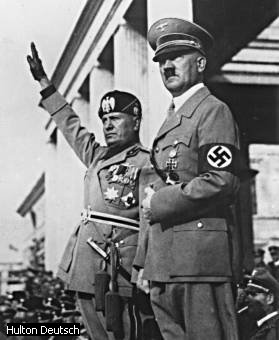 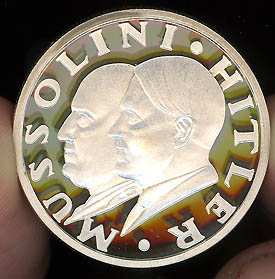 Imperialistične težnje
 Sovraštvo do komunistov
 Fašistične diktature 
 Popolnoma odpravi demokratično delovanje
 Uvede nasilje črnih srajc 
 Imperialistična politika 
 Fašistične organizacije se pojavijo tudi drugod
 V Madžarski,Avstriji,Španiji in SHS
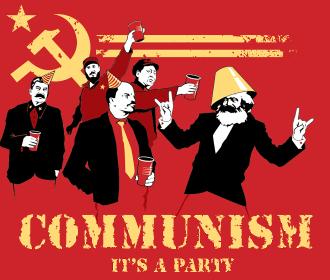 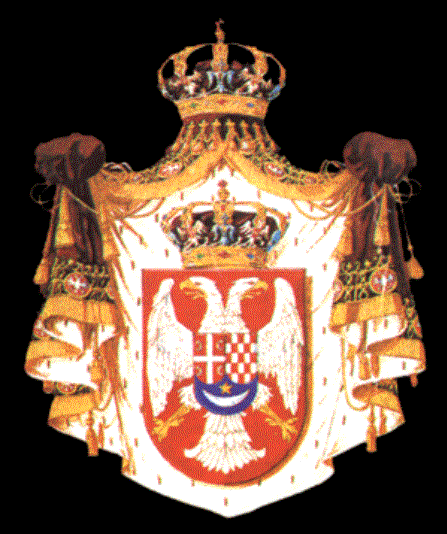 Kaj fašizem dejansko je?
Oblika družbenega in ideološkega  totalitarnega sistema 
 Heterogena 
 1919 Mussolini ustanovi bojni fašio
 Fašistične organizacije vodi Veliki fašistični svet
 Nastal je iz nezadovoljstva
 Usmerjen k rušenju in zaščiti
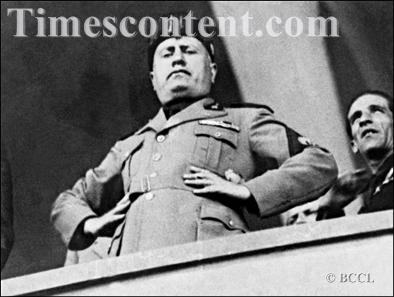 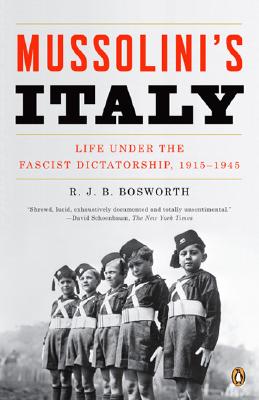 Nacizem (:
Nacionalsocializem ali nacionalni socializem 
 Totalitaristična ideologija 
 Veja fašizma
Stoji na prepričanju o več vrednosti določenge naroda 
 Najbolj znan nacist ---> Adolf Hitler
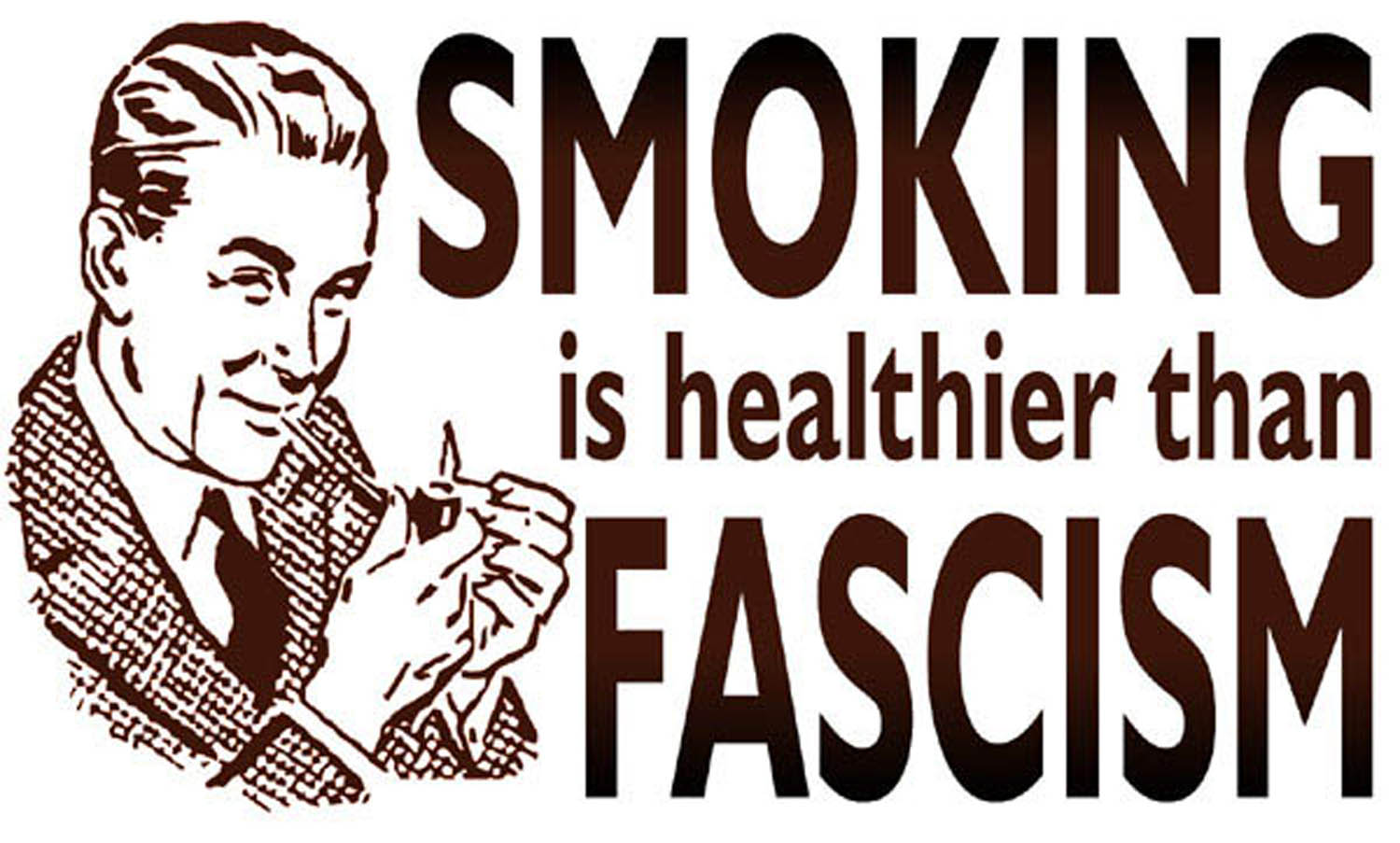 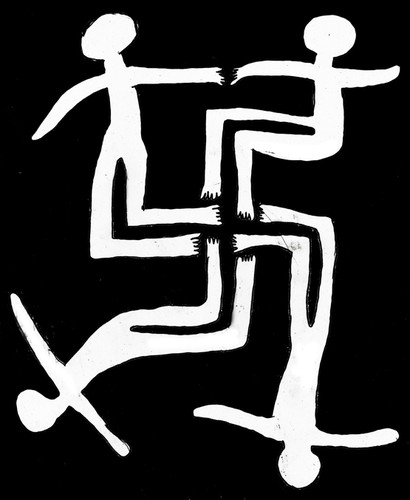 O Hitlerju (:
Rojen 20. aprila 1889 ---> Braunau 
 Starši ---> Alois Hitler & Klara Polzl 
 Po končani OŠ se preseli na Dunaj 
 Dvakrat zavrnjen na akademiji za slikarstvo(Židje ) 
 Zdravnik ne uspe rešiti njegove matere (Žid) 
 Prodaja slike in plakate 
 Razlogi za sovraštvo Židov
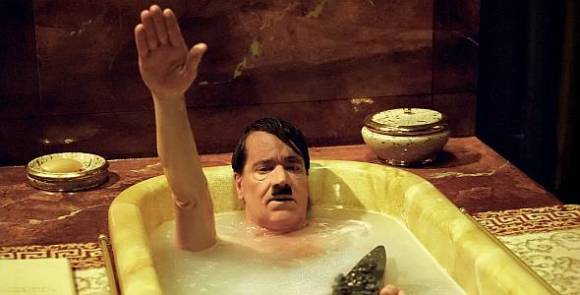 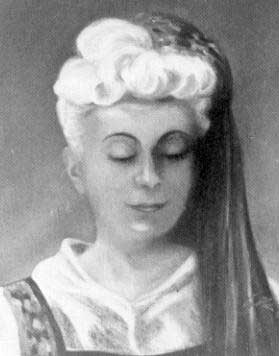 Po 1. svetovni vojni ---> Nemčija na robu bankrota 
Razlike med bogatimi in revnimi (eden izmed razlogov za preziraje židov) 
Pot v 2. svetovno vojno 
2 svetovna vojna se začne ob izvolitvi Hitlerja 
1919 vstopi v Nemško delavno stranko 
NSDAP
1920 ---> prvi govor pred množico
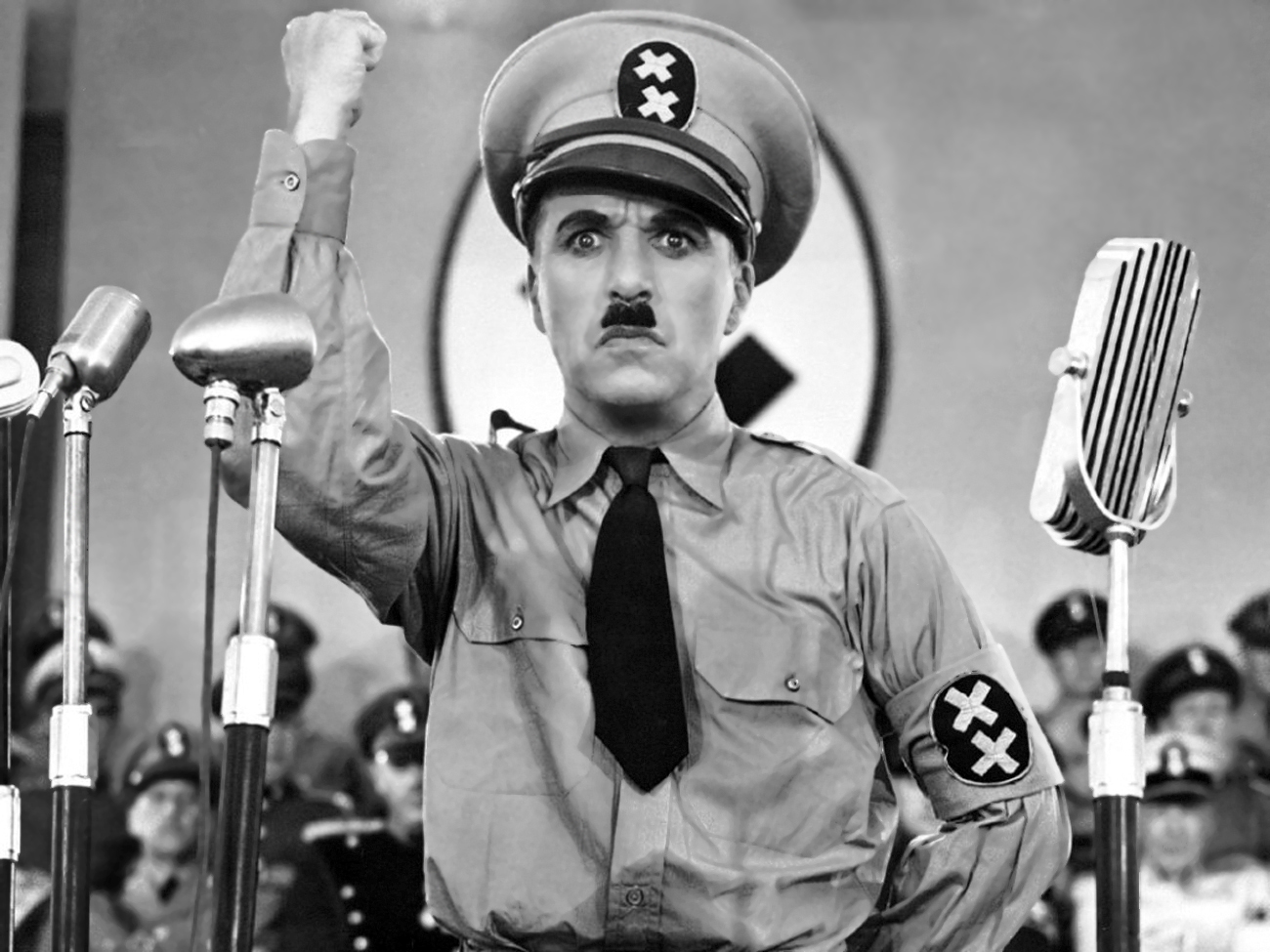 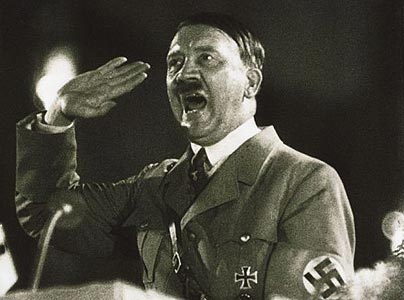 Poskus državnega udara ---> ubitih 16 nacistov in 3 policista 
 1923 Hitler obsojen ---> 1924 osvobojen 
 1928 Hitlerjeva stranka prvič kandidira na parlamentarnih volitvah 
 1929 “črni petek” 
 Hitlerjeva stranka izvoljena kot 2. najmočnejša
 Izgubi na volitvah za predsednika proti Hindenburgu
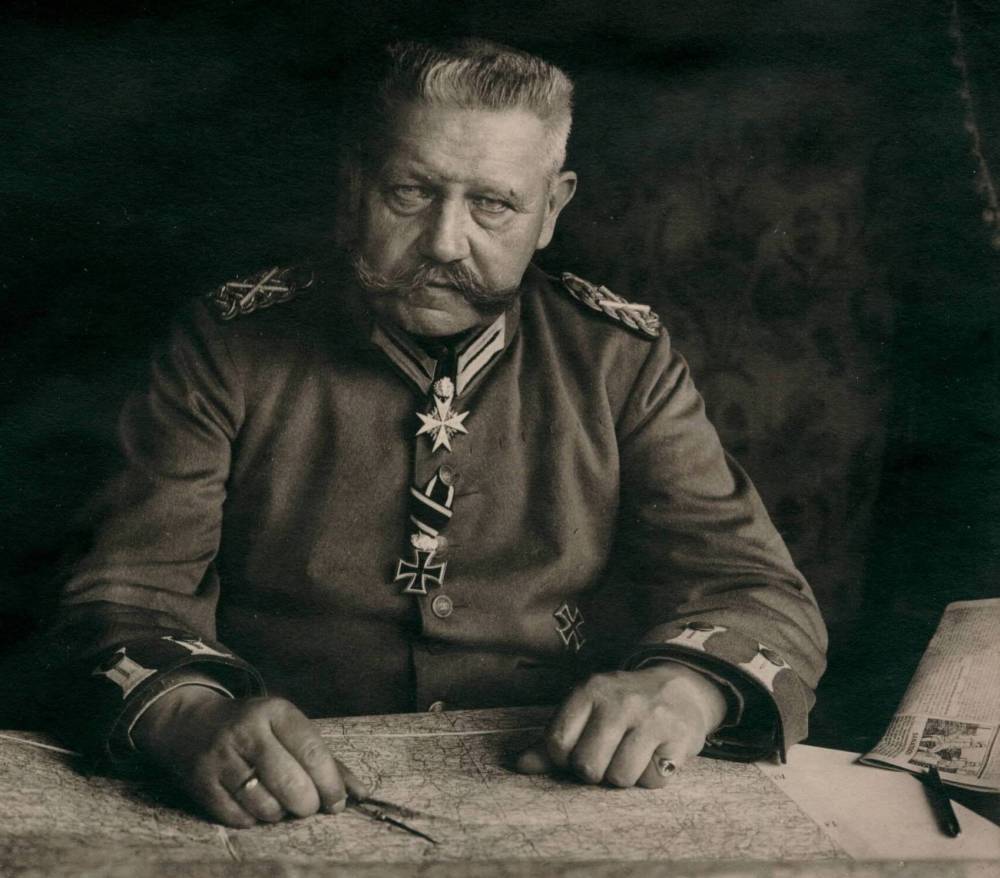 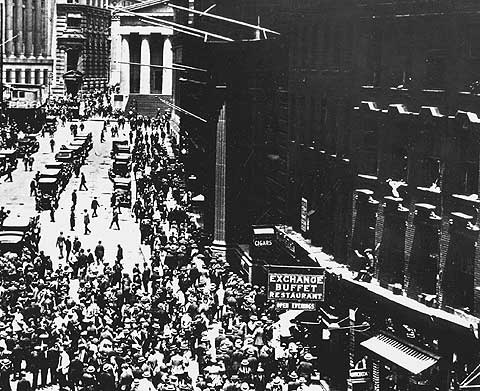 Združitev NSDAP in DNVP (nemška narodno ljudska stranka) omogoči Hitlerju nenadzorovano vladanje 
Aretiral je vse nasprotnike in jih poslal v koncentracijska taborišča 
Legaliziral pošiljanje ljudi v k. t. (homoseksualce,potepuhe,Rome,Jude…) 
 Po smrti Hindenberga prevzame dolžnosti
 Združi vlogo kanclerja in predsednika 
Umre 30.aprila 1945 z ženo Evo Braun v Berlinskem bunkerju
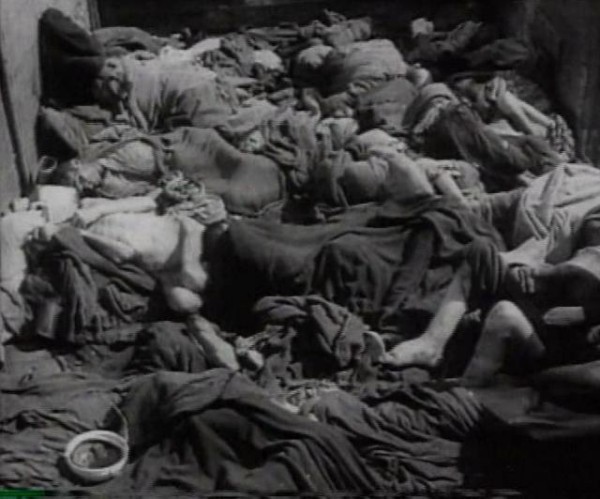 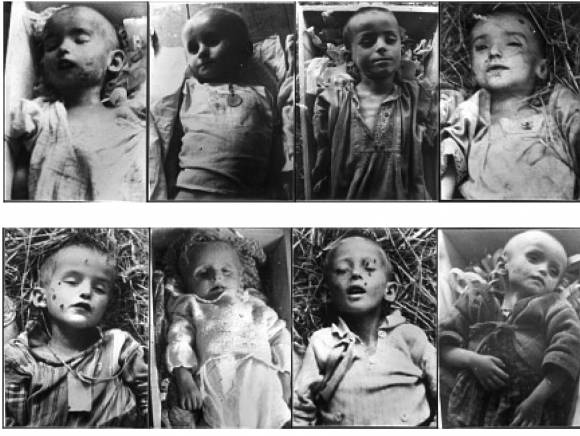 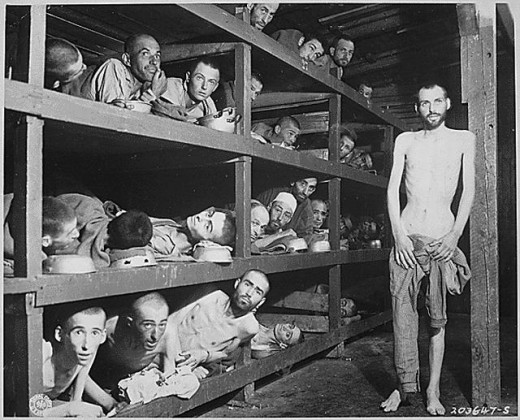 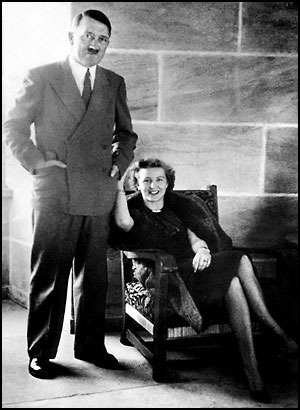 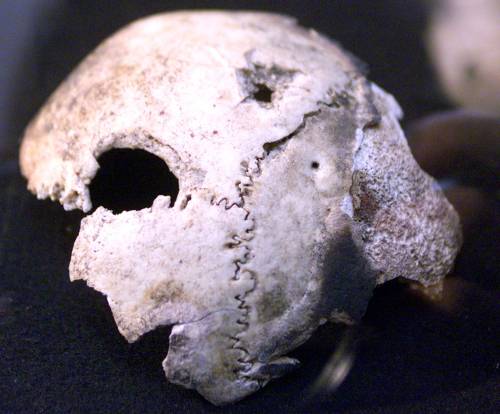 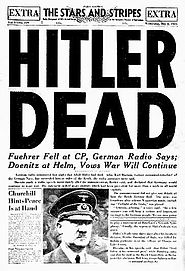 Razlike (:
povzdigovanje naroda nad posameznika
uporaba nasilja in sodobnih tehnik propagande in cenzure za zatiranje politične opozicije
obsežna ekonomska in socialna organizacija
 Fašisti so želeli Žide spreobrniti
je enopartijski politični sistem, ki ga opredeljuje program NSDAP in ki ga vodi diktator , imenovan Vodja 
značilen njegov odnos do socializma, komunizma, nacionalnega, religije in do intelektualcev
 Nacisti so želeli Žide iztrebiti
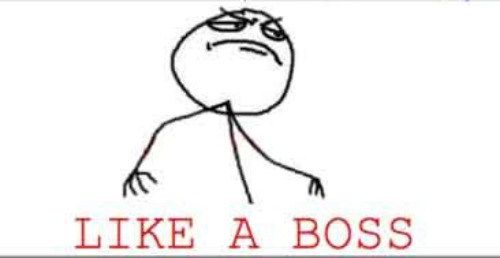